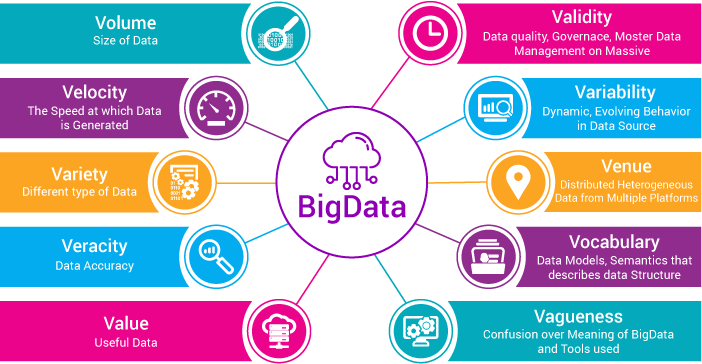 Büyük Veri
Hüseyin TURGUT
Büyük Veri Analizi 
(canlıders YAPAY ZEKA)
#8
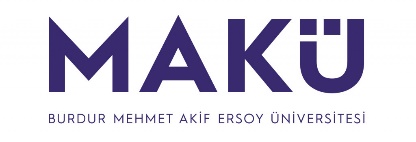 VERİ ANALİZİ
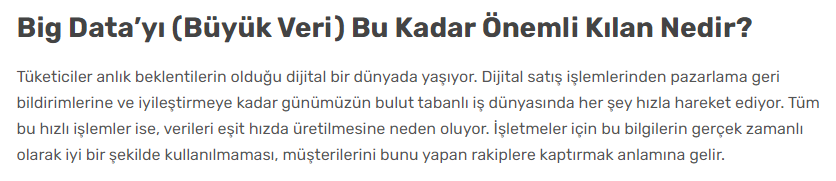 Büyük Veri
Hüseyin TURGUT
VERİ ANALİZİ
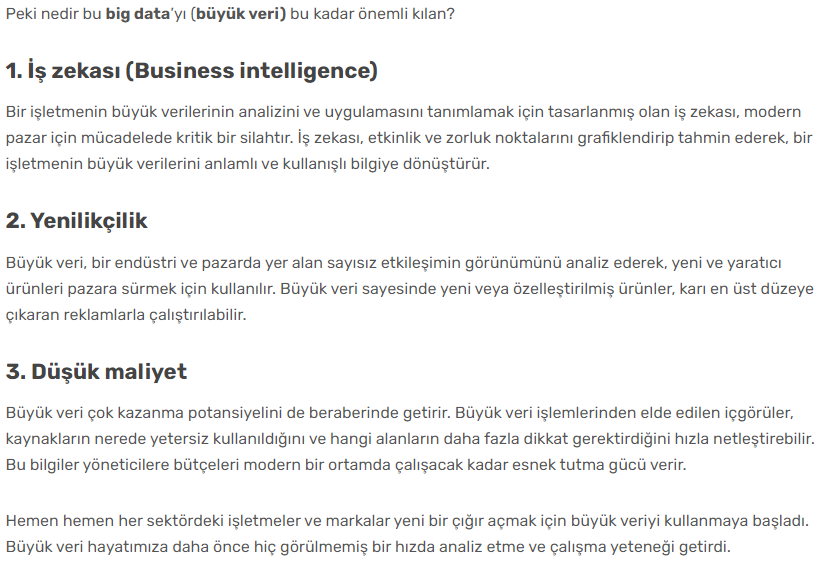 Büyük Veri
Hüseyin TURGUT
VERİ ANALİZİ
Büyük Veri Türleri Nelerdir?
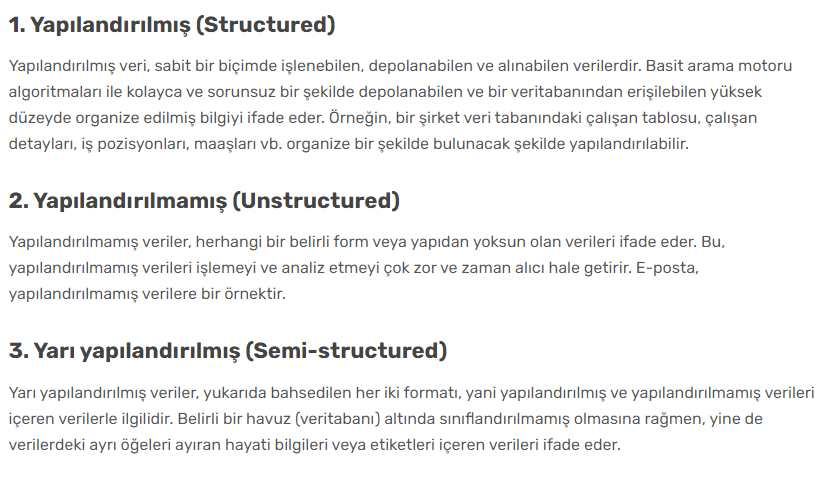 Büyük Veri
Hüseyin TURGUT
VERİ ANALİZİ
Büyük Verinin Avantajları
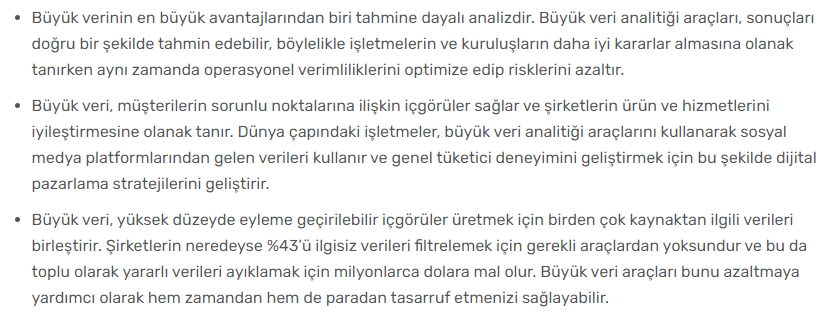 Büyük Veri
Hüseyin TURGUT
VERİ ANALİZİ
Büyük Verinin Avantajları
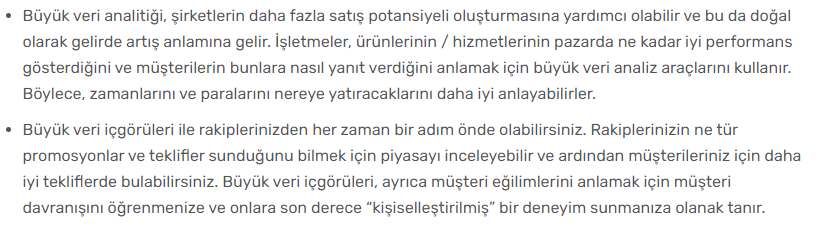 Büyük Veri
Hüseyin TURGUT
VERİ ANALİZİ
Big Data (Büyük Veri) Analizi Nedir?
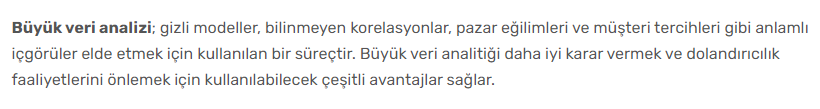 Büyük Veri
Hüseyin TURGUT
VERİ ANALİZİ
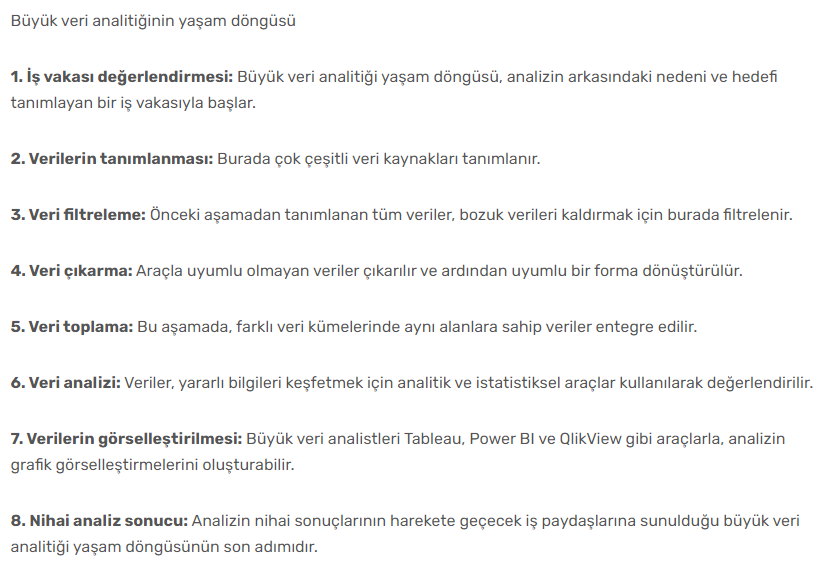 Büyük Veri
Hüseyin TURGUT
VERİ ANALİZİ
Big Data (Büyük Veri) Analizinde Kullanabileceğiniz Araçlar
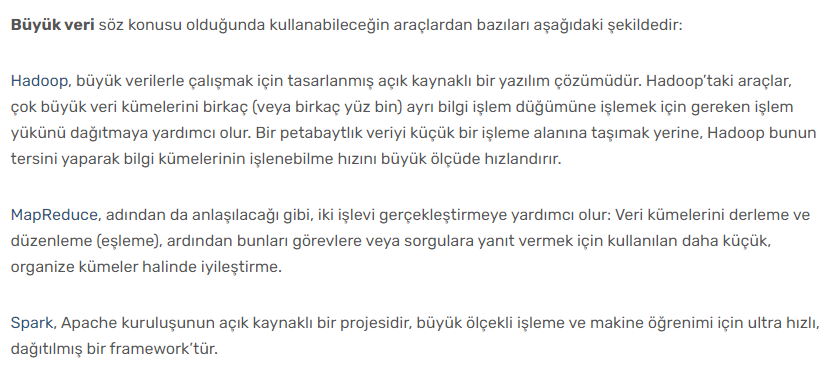 Büyük Veri
Hüseyin TURGUT
VERİ ANALİZİ
Big Data (Büyük Veri) Analizi Örnekleri
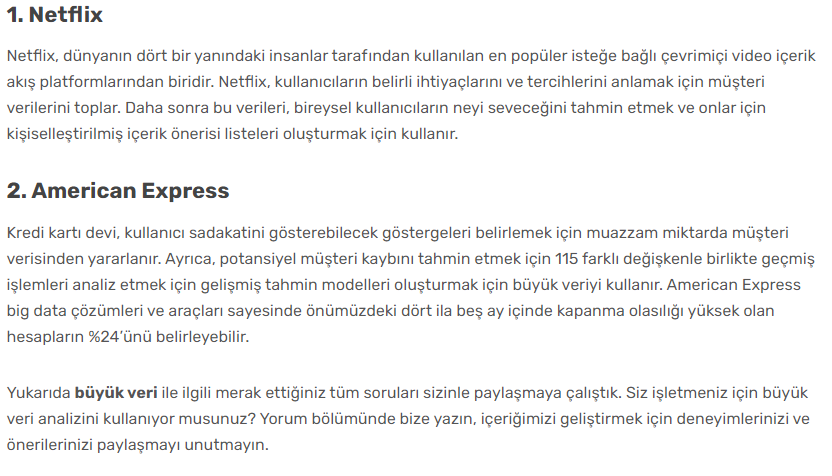 Büyük Veri
Hüseyin TURGUT
VERİ ANALİZİ
Gündelik Hayatımızdaki Büyük Veri Örnekleri
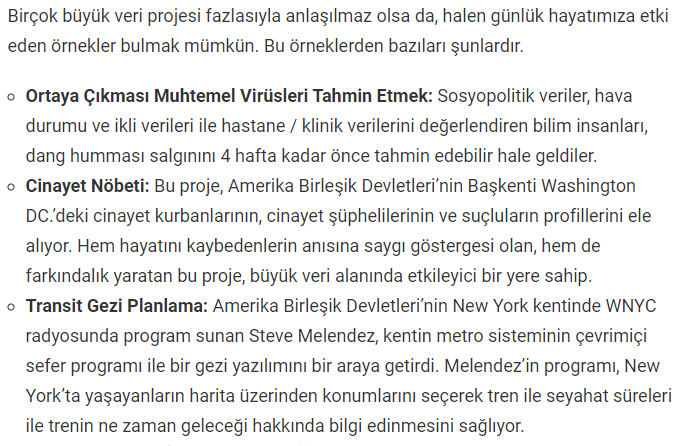 Büyük Veri
Hüseyin TURGUT
VERİ ANALİZİ
Gündelik Hayatımızdaki Büyük Veri Örnekleri
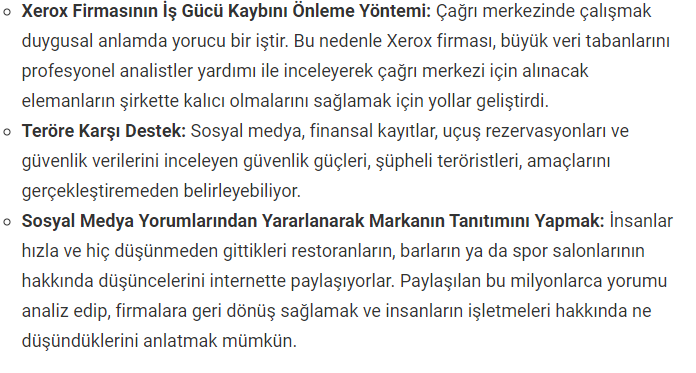 Büyük Veri
Hüseyin TURGUT
VERİ ANALİZİ
Büyük Veriyi Kimler Hangi Amaçlarla Kullanır?
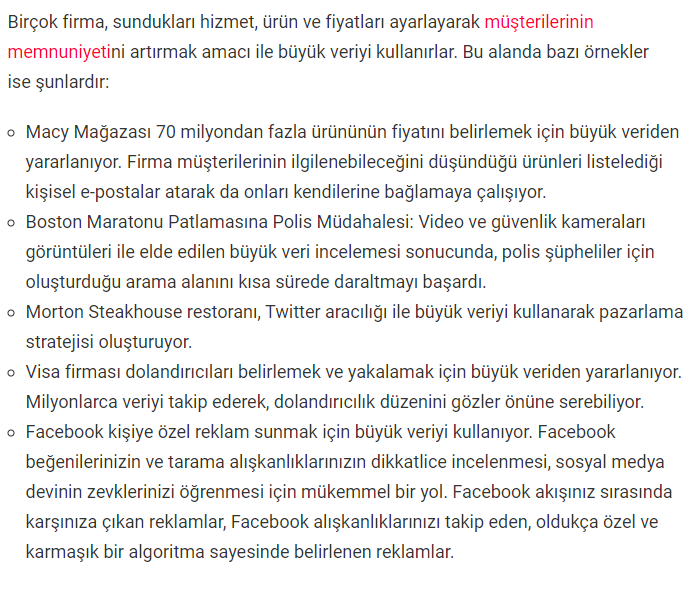 Büyük Veri
Hüseyin TURGUT
VERİ ANALİZİ
Büyük Veri Neden Bu Kadar Önemli?
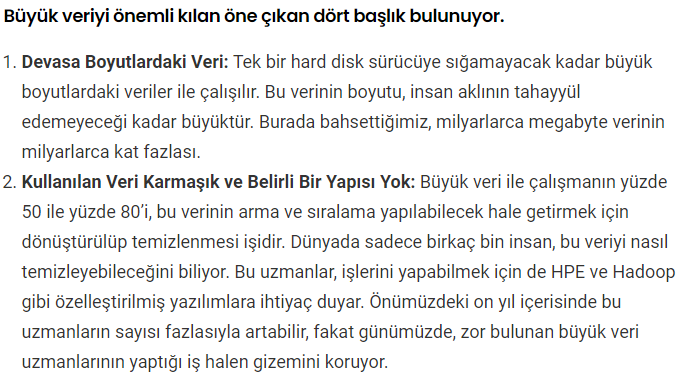 Büyük Veri
Hüseyin TURGUT
VERİ ANALİZİ
Büyük Veri Neden Bu Kadar Önemli?
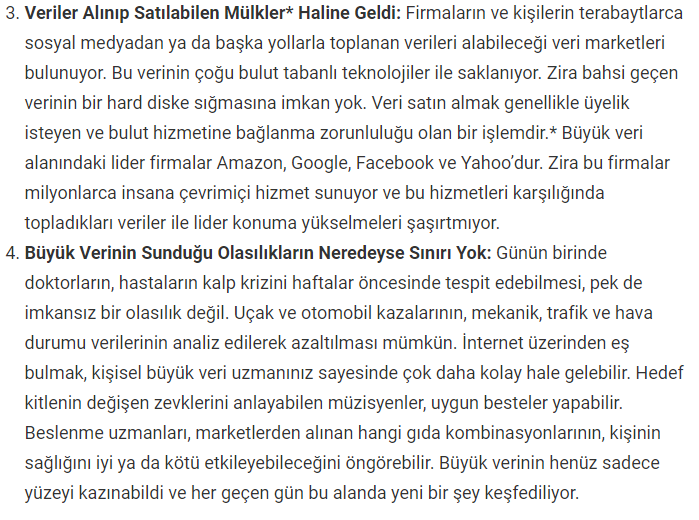 Büyük Veri
Hüseyin TURGUT
VERİ ANALİZİ
Büyük Veri Kişisel Hayatın Gizliliğine Karşı Bir Tehdit Mi?
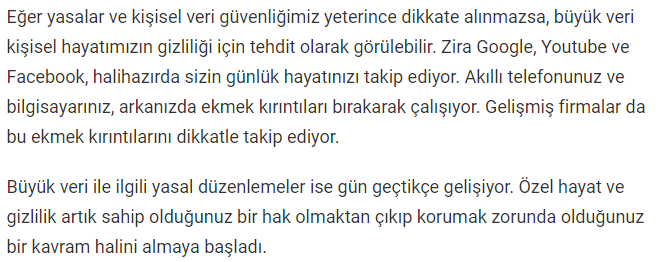 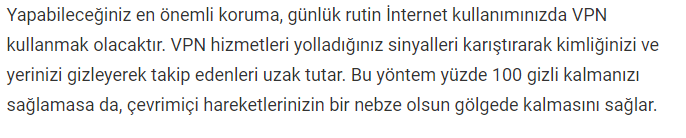 Büyük Veri
Hüseyin TURGUT
VERİ ANALİZİ
İki Boyutlu Veri Büyümesi
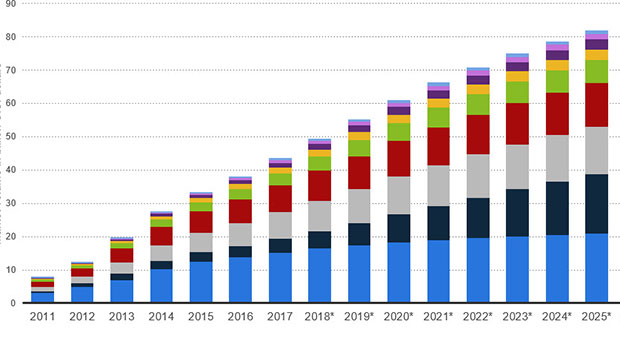 Büyük Veri
Hüseyin TURGUT
VERİ ANALİZİ
5 Adımda Büyük Veri Analizi Nasıl Yapılır?
1- Parçalara Ayır
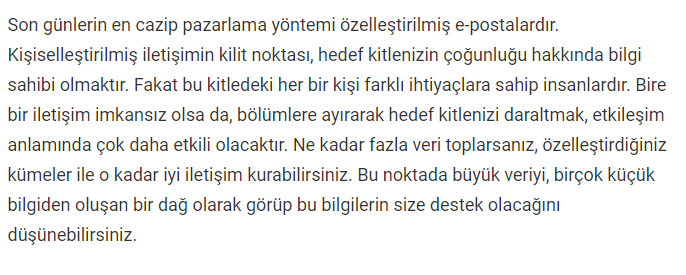 Büyük Veri
Hüseyin TURGUT
VERİ ANALİZİ
5 Adımda Büyük Veri Analizi Nasıl Yapılır?
2- Yayıl
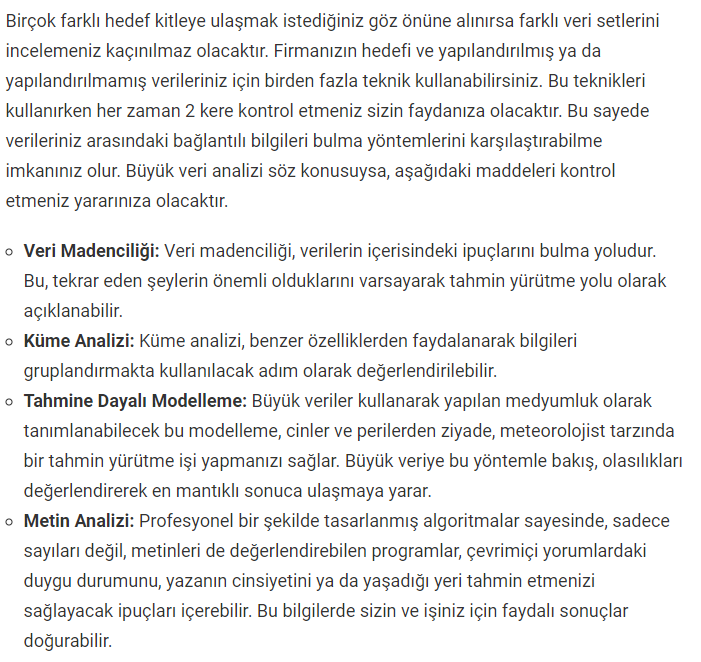 Büyük Veri
Hüseyin TURGUT
VERİ ANALİZİ
5 Adımda Büyük Veri Analizi Nasıl Yapılır?
3- Anı Yakala
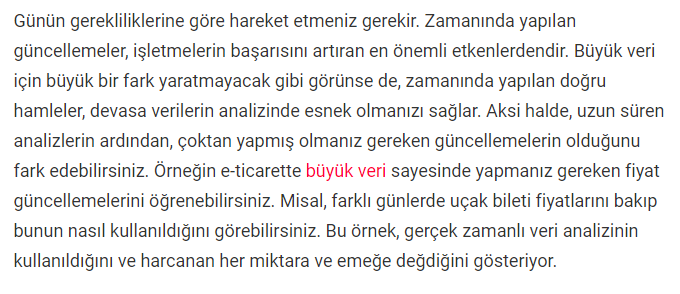 Büyük Veri
Hüseyin TURGUT
VERİ ANALİZİ
5 Adımda Büyük Veri Analizi Nasıl Yapılır?
4- Hazırlanın
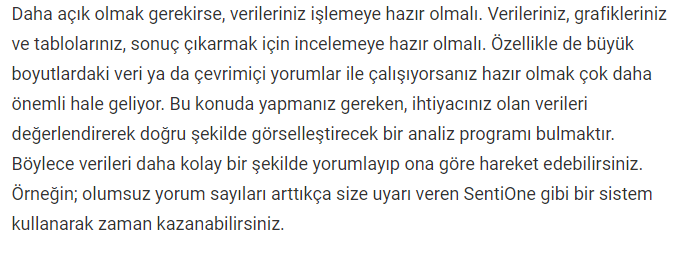 Büyük Veri
Hüseyin TURGUT
VERİ ANALİZİ
5 Adımda Büyük Veri Analizi Nasıl Yapılır?
5- Dikkatli Olun
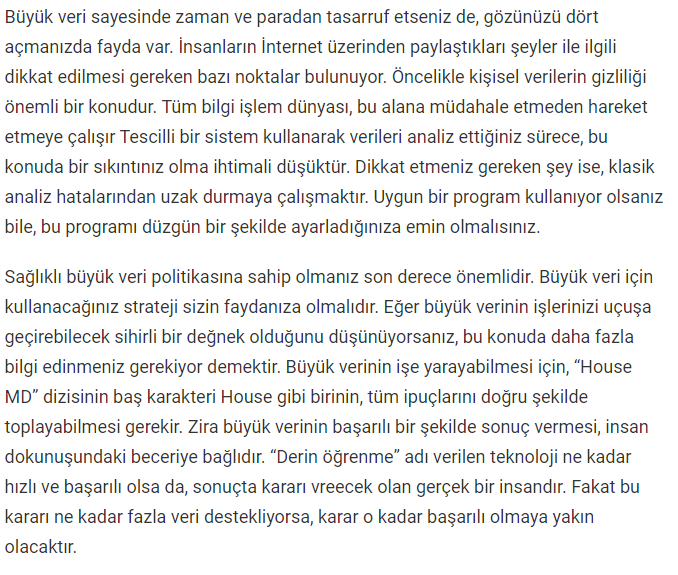 Büyük Veri
Hüseyin TURGUT
VERİ ANALİZİ
BÜYÜK VERİ ve YAPAY ZEKA

Canlı Ders içeriğidir.
Büyük Veri
Hüseyin TURGUT
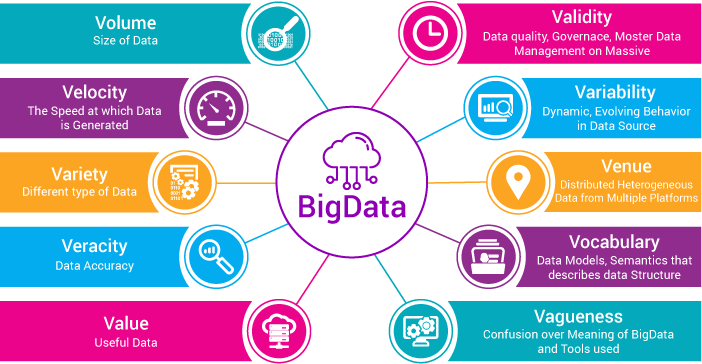 Büyük Veri
Hüseyin TURGUT
BÖLÜM SONU
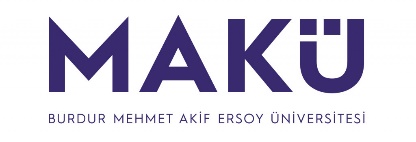